WWI: New Weapons
Trenchesdescribe what a trench looks like
Trench Foot
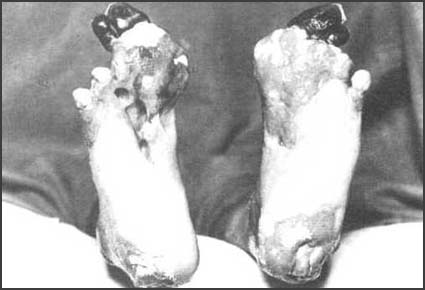 Battle GearWhat did Troops carry with them?
TanksHow many soldiers did a tank hold?
AirplanesWhat did a WWI airplane look like?
Machine gunsWhy were machine guns not really used for offensive moves?
Poison GasUsed to break stalemates
Impact
New weapons = changed war forever
War = way more destructive and bloody
Looking ahead = WWII A Bombs